Arizona’s Facts
By: Brooklyn Bosman
Arizona’s state flag
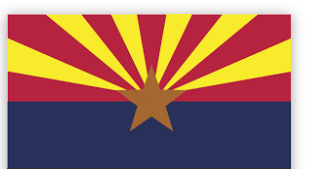 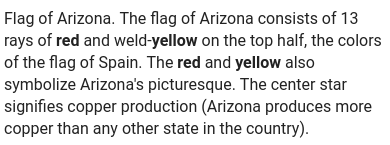 Arizona’s state bird
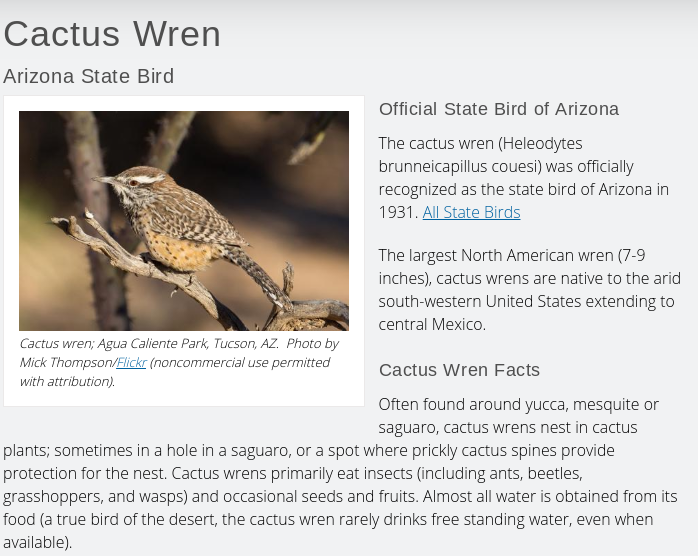 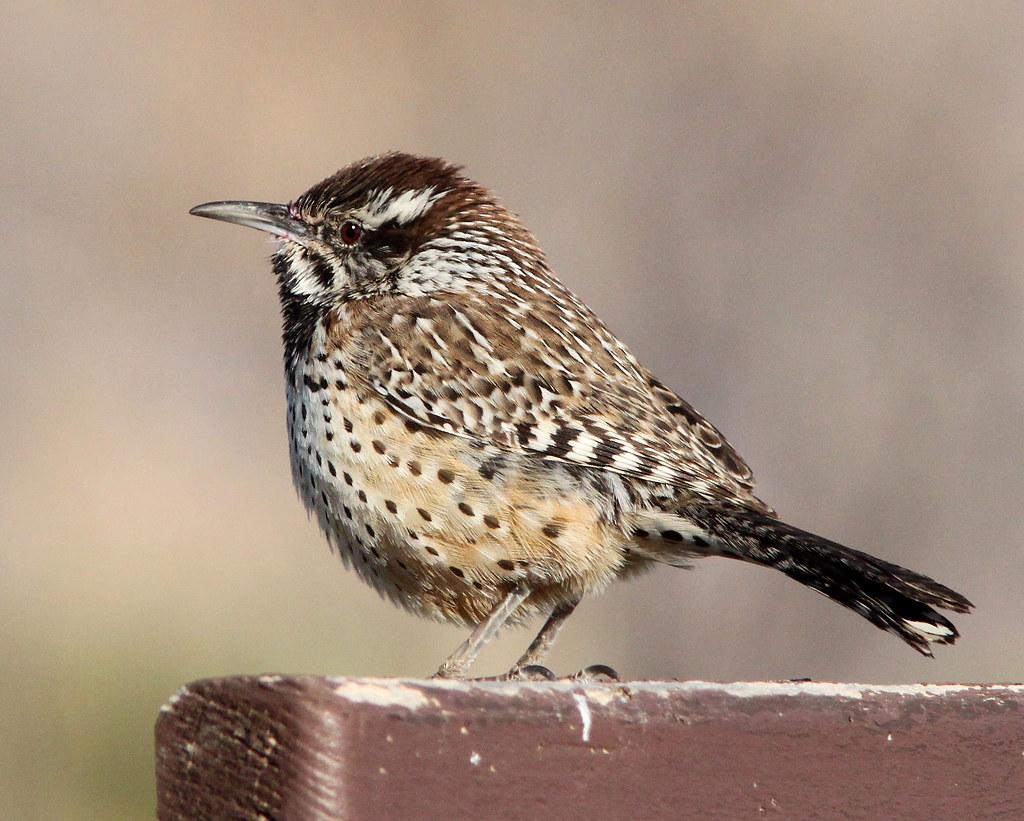 Arizona’s state animal
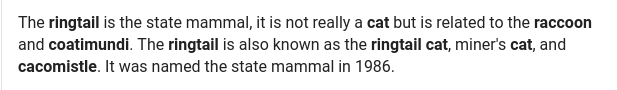 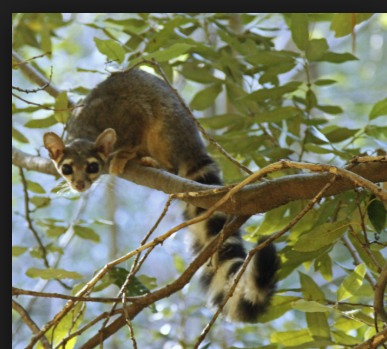 Arizona’s state flower
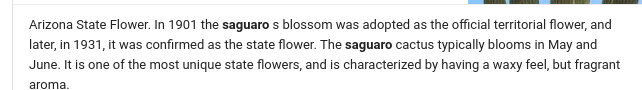 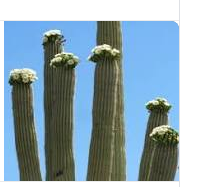 Arizona’s state motto
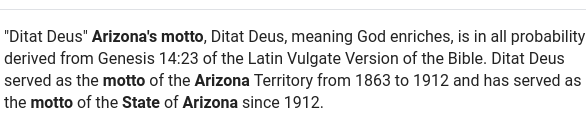 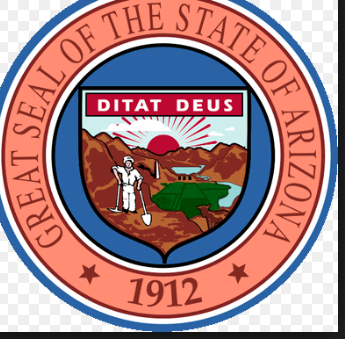 The End !!!